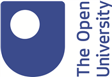 What are the Barriers and Enablers to higher education experienced by disabled BAME students: a case study of students in STEM Dr. C.E. Corcoran, Hayley Lang
Draft Research Questions:​  In relation to education, socio-cultural circumstances, family support and economics, how do disabled BAME students gain access to and experience their learning journeys at the OU.​How:  Analyse retrospective 19J data of students meeting these intersectional criteria for module U116 or T192.  This will be achieved through a questionnaire to generate topics for further focus group discussions. ​  This will be a participatory approach as the project team will include an appropriate member of the student body.
Potential Outcomes: Data will be passed on to ALs, Student Support, AL Services and the curriculum teams with a view to putting in place strategies to support students to enhance their OU learning experience.
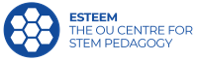